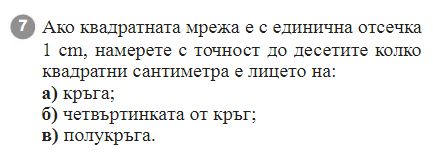 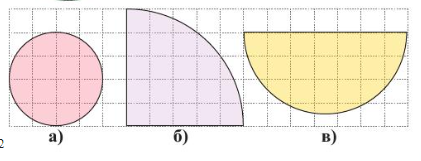 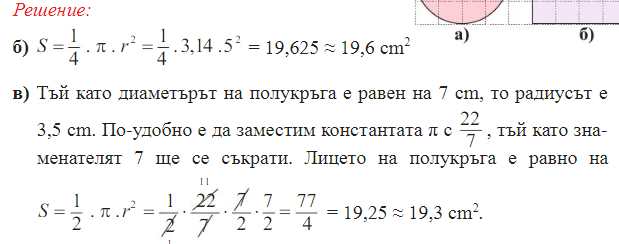 Нека припомним:
VI
Какво е окръжност?
Как се определя една окръжност?
Какво е радиус?
Какво е диаметър?
Каква е връзката между диаметъра и радиуса?
Какво е хорда?
Как се намира дължина на окръжност?
На колко е равно ?
Как се намира лице на кръг?
Каква е разликата между окръжност и кръг?
VI
Лице на кръг.Упражнение
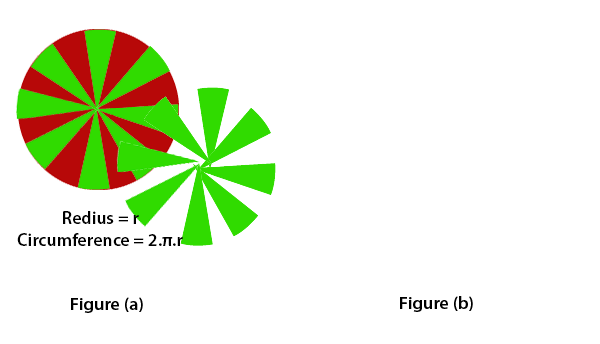 В този урок ще затвърдим
01
02
Как се извежда формулата за лице на кръг;
формула за намиране на лице на кръг;
04
03
да намирате лице на части от кръг;
някои трикове за лесни пресмятания 
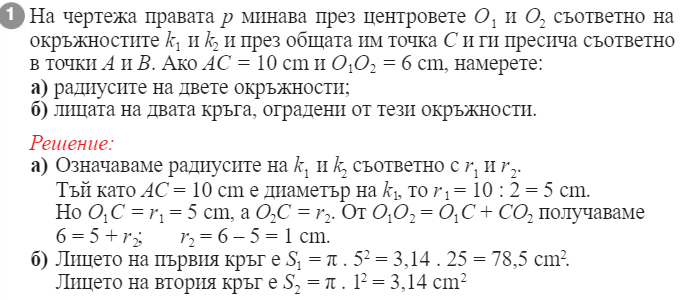 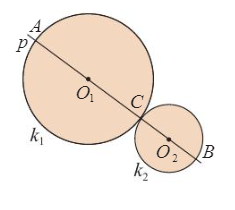 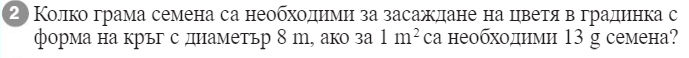 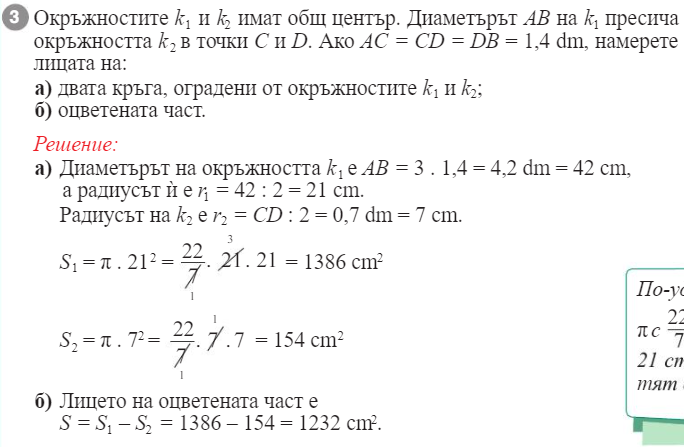 S=50,24 m2
653,12 g семена
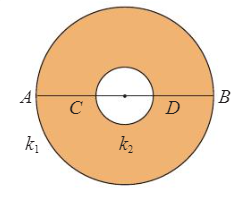 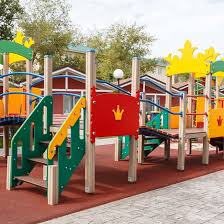 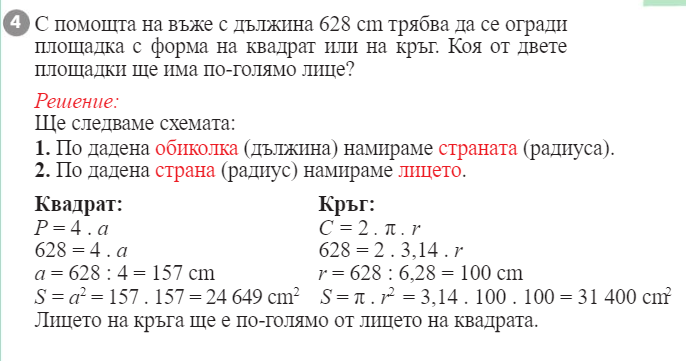 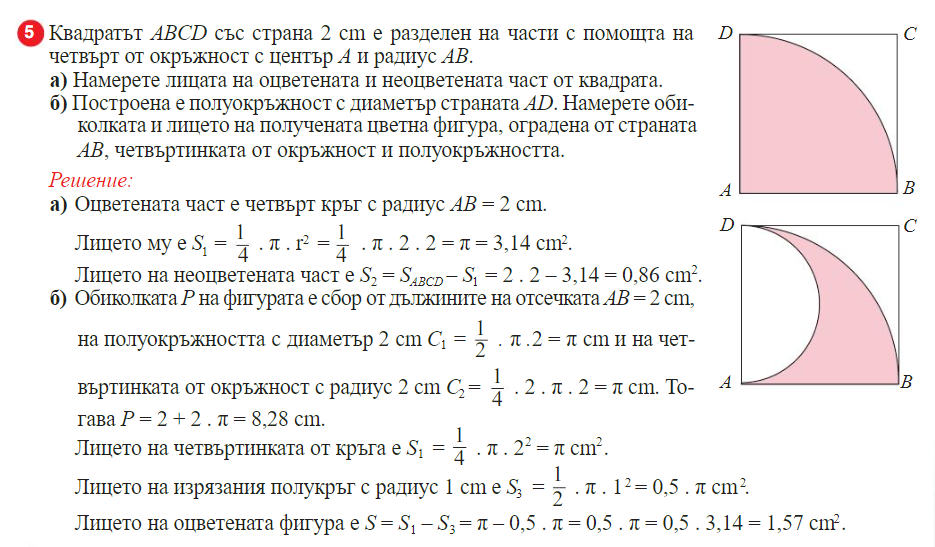 Домашна работа
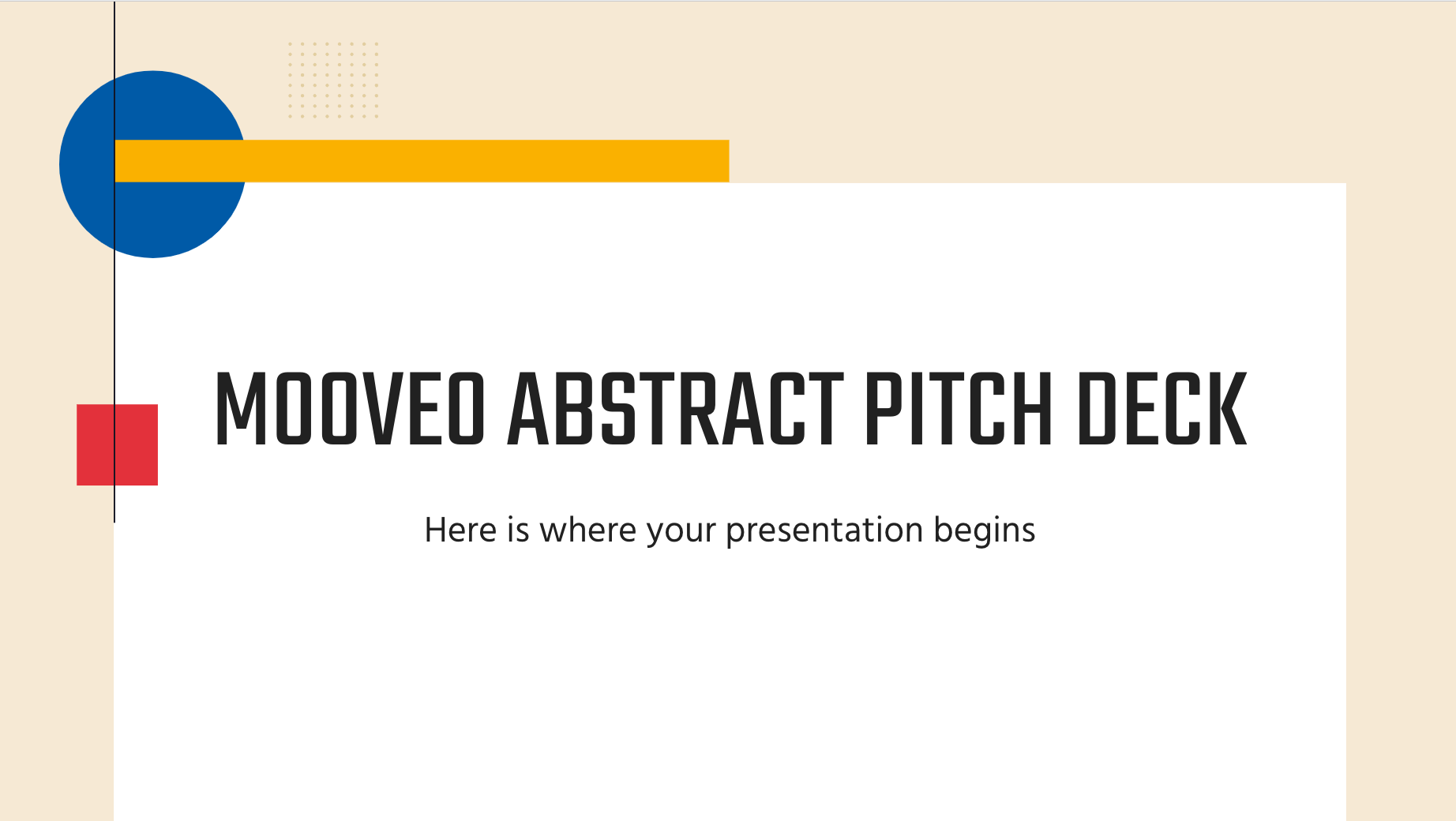 Задачите от презентацията
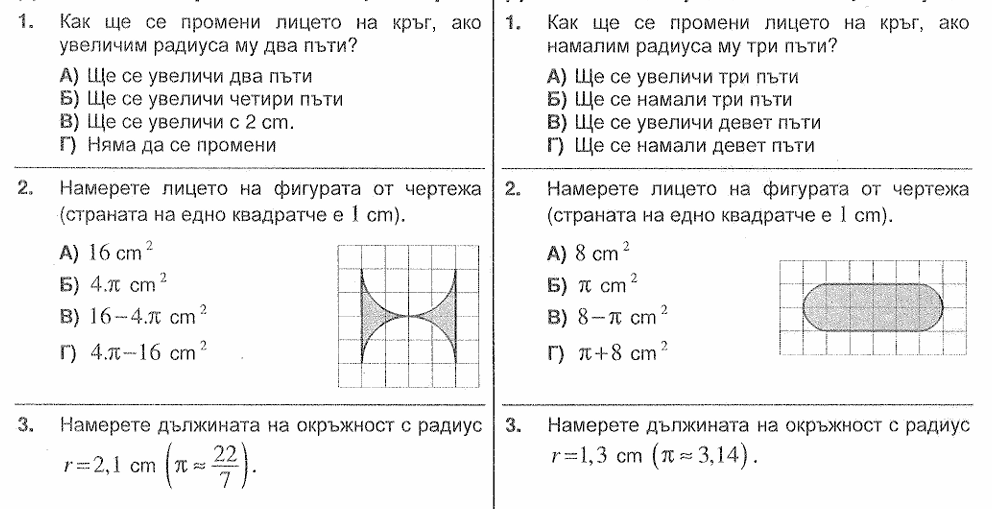 C=13,2 cm
C=8,164 cm
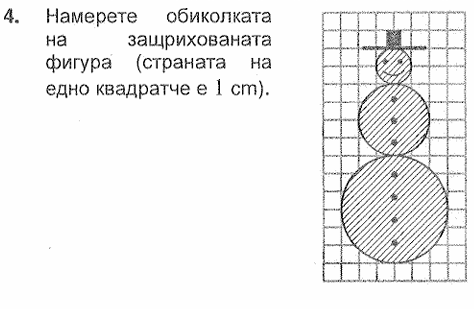 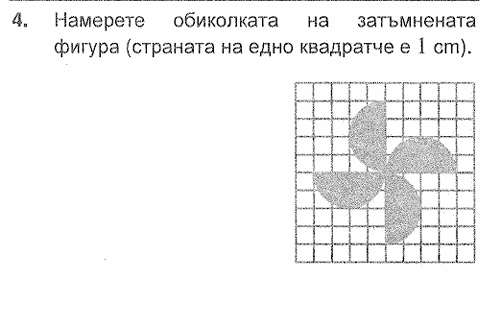 C=12 cm
C=16+8 cm
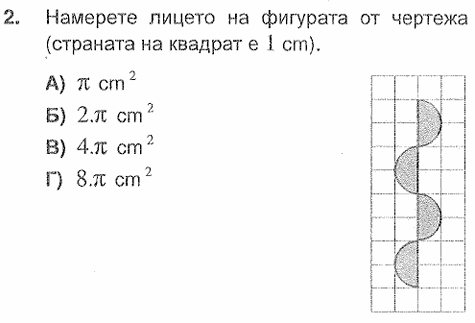 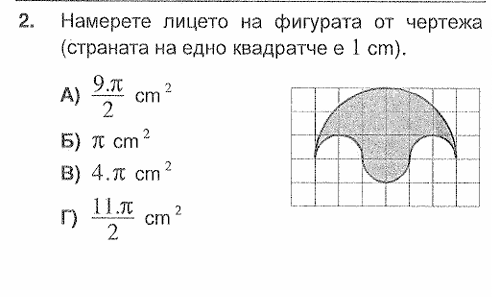